CSE-880 Advance Database Systems
Lecture 4: Logical Database Design and the Relational Model
By
Rimsha Khan
1
Agenda
Definition of terms
Properties of relations
Properties of candidate keys
Define first, second, and third normal form
Transformation of E-R and EER diagrams to relations
Entity and relational integrity constraints
Normalization
2
Relation
Definition: A relation is a named, two-dimensional table of data 
Table consists of rows (records) and columns (attribute or field)

Degree of Relation: No of columns
Cardinality of Relation: No of rows
3
Correspondence with E-R Model
Relations (tables) correspond with entity types
Rows correspond with entity instances
Columns correspond with attributes
4
Key Fields
Keys are special fields that serve two main purposes:
Primary keys are unique identifiers of the relation in question. Examples include employee numbers, social security numbers, etc. This is how we can guarantee that all rows are unique
Foreign keys are identifiers that enable a dependent relation (on the many side of a relationship) to refer to its parent relation (on the one side of the relationship)
Keys can be simple (a single field) or composite (more than one field)
5
Primary Key
Foreign Key (implements 1:N relationship between customer and order)
Combined, these are a composite primary key (uniquely identifies the order line)…individually they are foreign keys (implement M:N relationship between order and product)
Schema for four relations (Pine Valley Furniture Company)
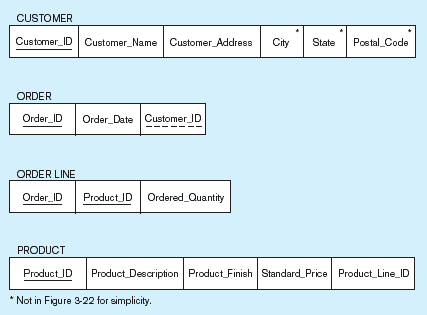 6
Transforming ER Diagrams into Relations
Mapping Regular Entities to Relations 
Simple attributes: E-R attributes map directly onto the relation
Composite attributes: Use only their simple, component attributes 
Multivalued Attribute–Becomes a separate relation with a foreign key taken from the superior entity
7
Mapping a regular entity
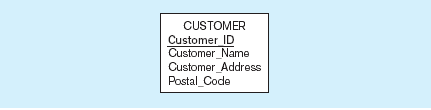 (a) CUSTOMER entity type with simple attributes
(b) CUSTOMER relation
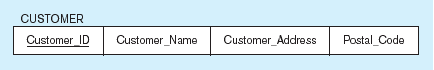 8
Mapping a composite attribute
(a) CUSTOMER entity type with composite attribute
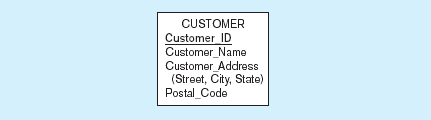 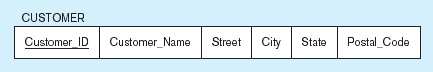 (b) CUSTOMER relation with address detail
9
Multivalued attribute becomes a separate relation with foreign key
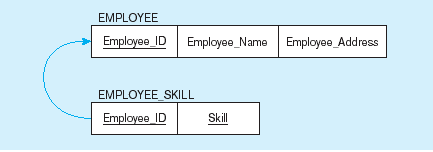 (b)
Mapping an entity with a multivalued attribute
(a)
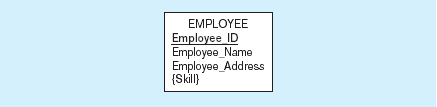 One–to–many relationship between original entity and new relation
10
Transforming ER Diagrams into Relations (cont.)
Mapping Weak Entities
Becomes a separate relation with a foreign key taken from the superior entity
Primary key composed of:
Partial identifier of weak entity
Primary key of identifying relation (strong entity)
11
Example of mapping a weak entity

a) Weak entity DEPENDENT
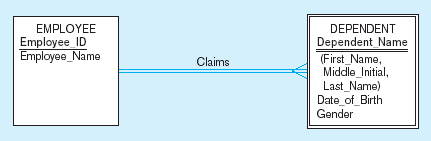 12
Composite primary key
Example of mapping a weak entity (cont.)

b) Relations resulting from weak entity
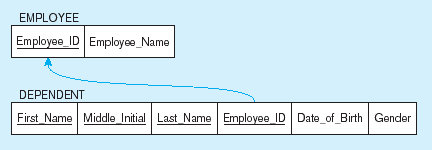 NOTE: the domain constraint for the foreign key should NOT allow null value if DEPENDENT is a weak entity
Foreign key
13
Transforming EER Diagrams into Relations (cont.)
Mapping Binary Relationships
One-to-Many–Primary key on the one side becomes a foreign key on the many side
Many-to-Many–Create a new relation with the primary keys of the two entities as its primary key
One-to-One–Primary key on the mandatory side becomes a foreign key on the optional side
14
Often in 1:1 relationships, one direction is optional.
Example of mapping a binary 1:1 relationship
a) In_charge relationship (1:1)
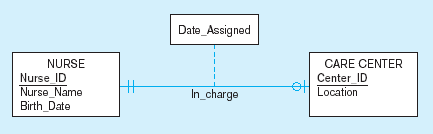 15
Foreign key goes in the relation on the optional side,
Matching the primary key on the mandatory side
Example of mapping a binary 1:1 relationship (cont.)
b) Resulting relations
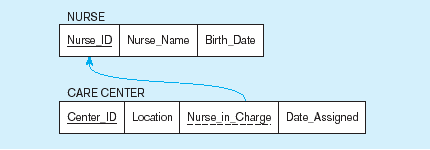 16
b) Mapping the relationship
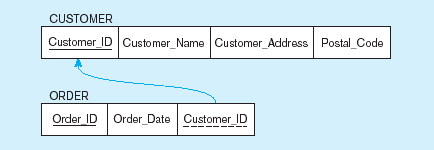 Example of mapping a 1:M relationship
a) Relationship between customers and orders
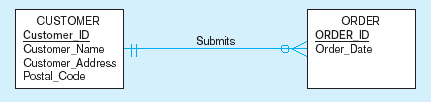 Note the mandatory one
Again, no null value in the foreign key…this is because of the mandatory minimum cardinality
Foreign key
17
The Completes relationship will need to become a separate relation
Example of mapping an M:N relationship
a) Completes relationship (M:N)
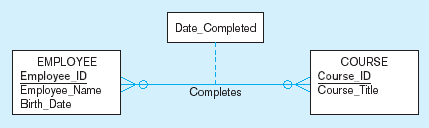 18
Composite primary key
Foreign key
Foreign key
Example of mapping an M:N relationship (cont.)
b) Three resulting relations
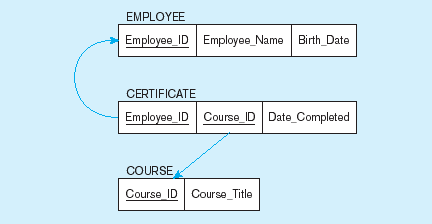 New intersection relation
19
Transforming EER Diagrams into Relations (cont.)
Mapping Associative Entities
Identifier Not Assigned 
Default primary key for the association relation is composed of the primary keys of the two entities (as in M:N relationship)
Identifier Assigned 
It is natural and familiar to end-users
Default identifier may not be unique
20
Example of mapping an associative entity
a) An associative entity
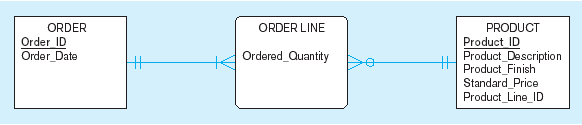 21
Composite primary key formed from the two foreign keys
Example of mapping an associative entity (cont.)
b) Three resulting relations
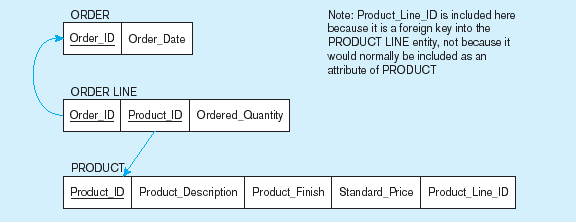 22
Example of mapping an associative entity with
 an identifier
a) SHIPMENT associative entity
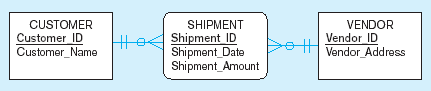 23
Example of mapping an associative entity with
 an identifier (cont.)
b) Three resulting relations
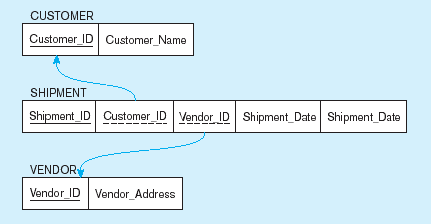 Primary key differs from foreign keys
24